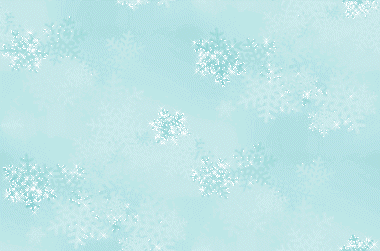 МОБУ детский сад присмотра и оздоровления «Колобок» г.Данилова Ярославской области
Сказка про Снежинку
Проект составили: Валерия Зелянина  6 лет
и Руководитель Елена Сергеевна Кудрявцева воспитатель 1 кв. категории
Февраль 2016 года
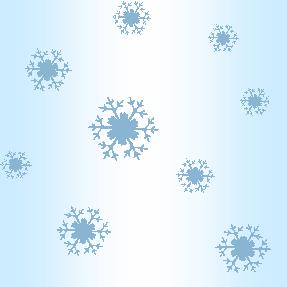 Все дети любят сказки.
Любой ребенок может подолгу слушать увлекательные истории, полные чудес и приключений. А что если он сам выступит в роли сказочника...
Задача взрослых - помочь ребенку в этом полезном и увлекательном занятии. 

Продолжительность проекта: краткосрочный

Тип проекта: творческий

Участники проекта:  Лера Зелянина, воспитатель. Возраст ребенка : 6 лет. 

Образовательные области:

Коммуникация, познание, чтение художественной литературы, художественное творчество.

Актуальность темы:

Одной из важнейших задач в качественной подготовке ребёнка к школе является формирование связной речи. Основополагающее звено в развитии связной речи - воображение. Чтобы связно рассказать о чём-либо, нужно ясно представить себе объект рассказа (предмет, событие), уметь анализировать, отбирать основные свойства и качества, устанавливать причинно-следственные, временные и другие отношения. Мониторинг образовательного процесса в ДОУ выявил проблемы развития связной речи детей. Одной из форм развития связной речи является сочинение сказок, рассказов, историй детьми.
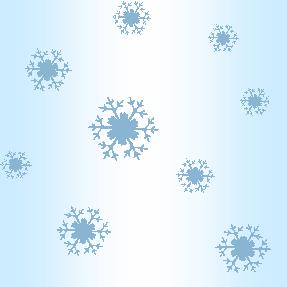 .
Цель работы: подвести дошкольников к самостоятельному словесному творчеству и сочинению собственных сказок; развивать креативность и самостоятельность в процессе составления текстов сказочного содержания.

Задачи:

•   Помочь сформировать умение самостоятельно придумывать событие, явление, определять его место и время прохождения.

•    Подвести к самостоятельному  сочинению сказки на предложенную тему.

•   Развивать связную речь детей, работать над ее выразительностью.

•    Способствовать развитию  словаря,  формированию  грамматического строя речи.

•   Развивать интерес к творчеству,  творческие  способности,  желание фантазировать.

•   Способствовать совершенствованию воспитательного процесса в сфере нравственного, эмоционального, эстетического развития.
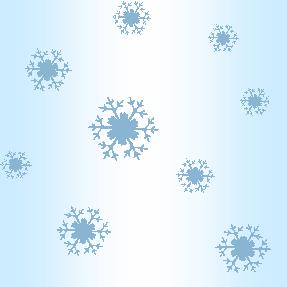 .
Формы реализации проекта:

Наблюдения в природе, исследовательская деятельность;
Речевые игры;
Информационно-познавательные беседы;
Художественно-речевая         деятельность         детей         (составление описательных рассказов, сочинение историй, сказок, загадок)
Изодеятельность, ручной труд, моделирование.
Развлечения.
Чтение художественной литературы;
Заучивание стихов о зиме, о Новом годе.
Сотворчество детей и педагогов  по сочинению и оформлению сказки.
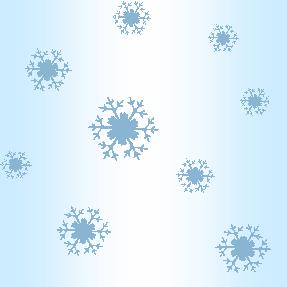 .
Предполагаемый результат:

Развитие творческих способностей детей.
Развитие связной речи детей, обогащение словаря;
Создание     условий,     помогающих     детям     овладеть     творческой продуктивной речевой деятельностью;
Интеграция речевого развития с др. видами деятельности;
Совершенствование   работы       с    семьей,    создание   условий    для
дополнительного общения детей и родителей.
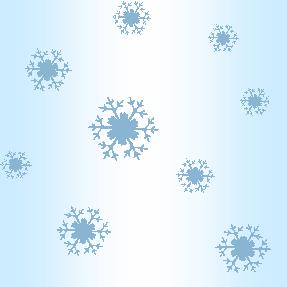 .
Разработка проекта:

Осознание важности данной проблемы всеми участниками проекта.
Подбор     методической,     художественной литературы.
Подбор иллюстрированного материала на зимнюю тематику, атрибутов для игровой и театрализованной деятельности.
Беседа с детьми « Этапы составления Сказки»
Цикл познавательных бесед и наблюдений за зимними явлениями в
природе.
Развлечения: «Путешествие по сказкам», « Вечер загадок»
Подборка стихов о снежинке, о Зиме.
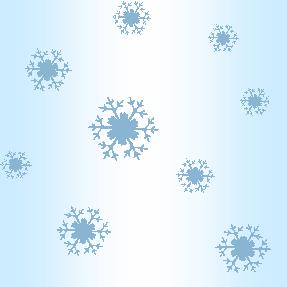 .
Продукт проектной деятельности:
•	Книга « Сказка про Снежинку» - •	Книга загадок, придуманных детьми 
              « Зимние загадки»
•	Подборка стихов о снежинке.
•  Материал в родительский уголок «Сочиняем и рассказываем»
«  Рекомендации родителям «Развиваем детское творчество»
•Мультимедийный продукт « Сочиняем сказку»
•Инсценировка сказки «Про снежинку»
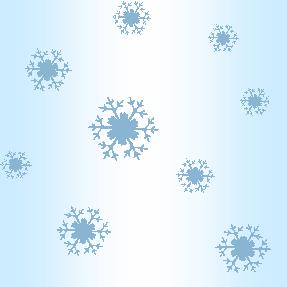 .
Презентация проекта:
Презентация проекта в рамках внутрисадовского месячника педагогического мастерства
Определение задач для новых проектов.
    •   Сочинение сказок на весеннюю тематику.
•	Придумывание рассказов на тему «Наши четвероногие друзья»
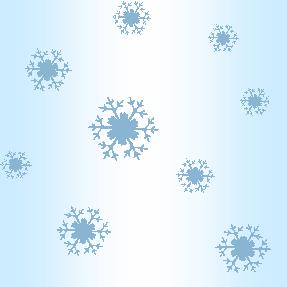 .
Придумать сказку - это творческое задание, которое развивает у детей речь, воображение, фантазию, творческое мышление. Эти  задания помогают ребенку создать сказочный мир, где он является главным героем, формируя у ребенка такие качества, как доброта, мужество, смелость, патриотизм.

Сочиняя самостоятельно, эти качества ребенок у себя вырабатывает. Нашим детям очень нравится самим придумывать волшебные сказки, это приносит им радость и удовольствие. Сказки, придуманные детьми очень интересны, помогают понять внутренний мир ваших детей, много эмоций, придуманные герои как будто пришли к нам из другого мира, мира детства. Очень забавно выглядят рисунки к этим сочинениям. Если у детей не получается сочинить сказку самим, то предложите им самостоятельно придумать начало, конец или продолжение  сказки.
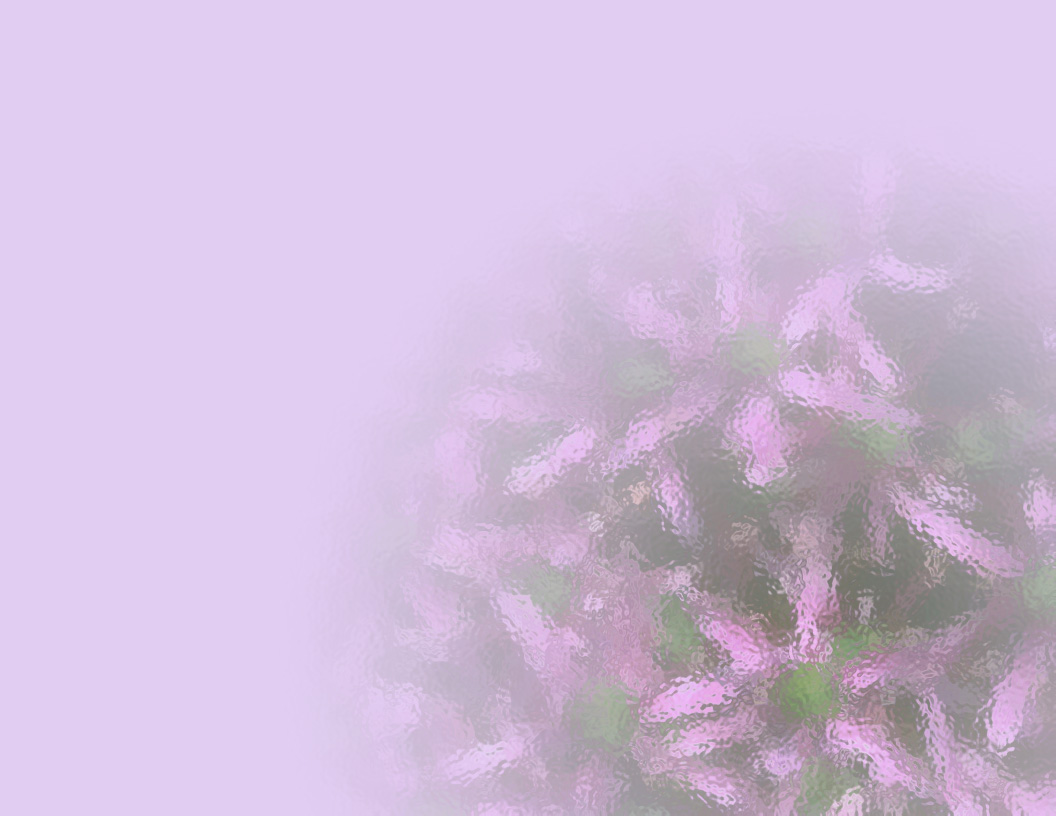 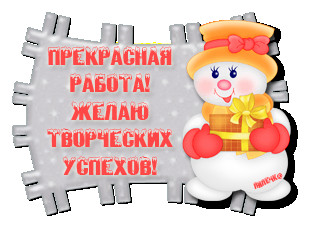 Руководитель:Елена Сергеевна Кудрявцева
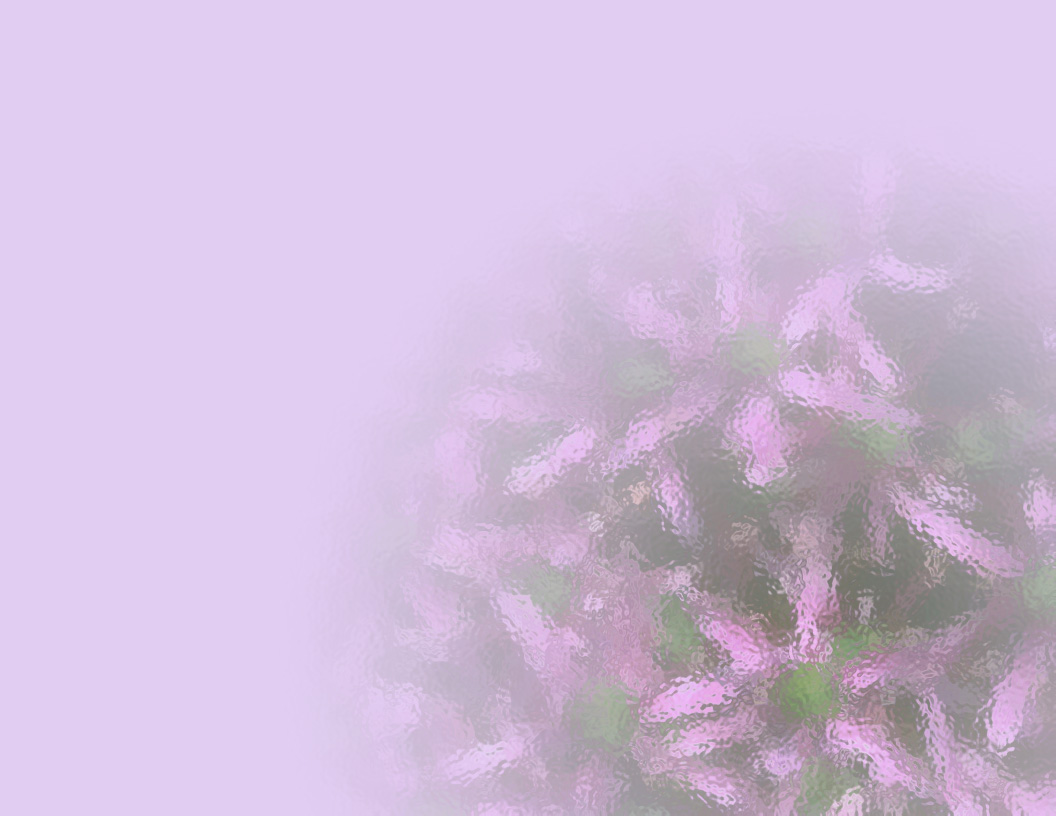 Сказка про снежинку
Автор: Валерия Зелянина  6 лет
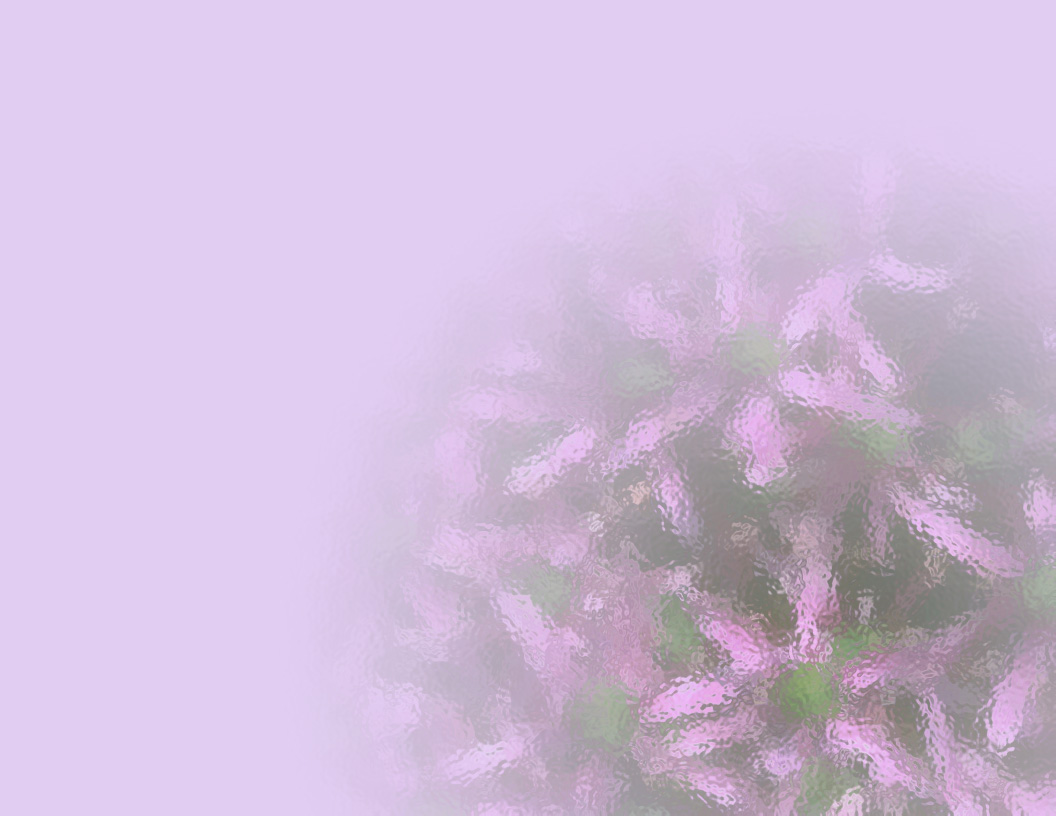 Жил-был Карандаш. Он очень любил рисовать. Иногда у него получались просто каляки-маляки. Но вот однажды Карандаш решил немного потрудиться и  нарисовать Снежинку – пушинку .
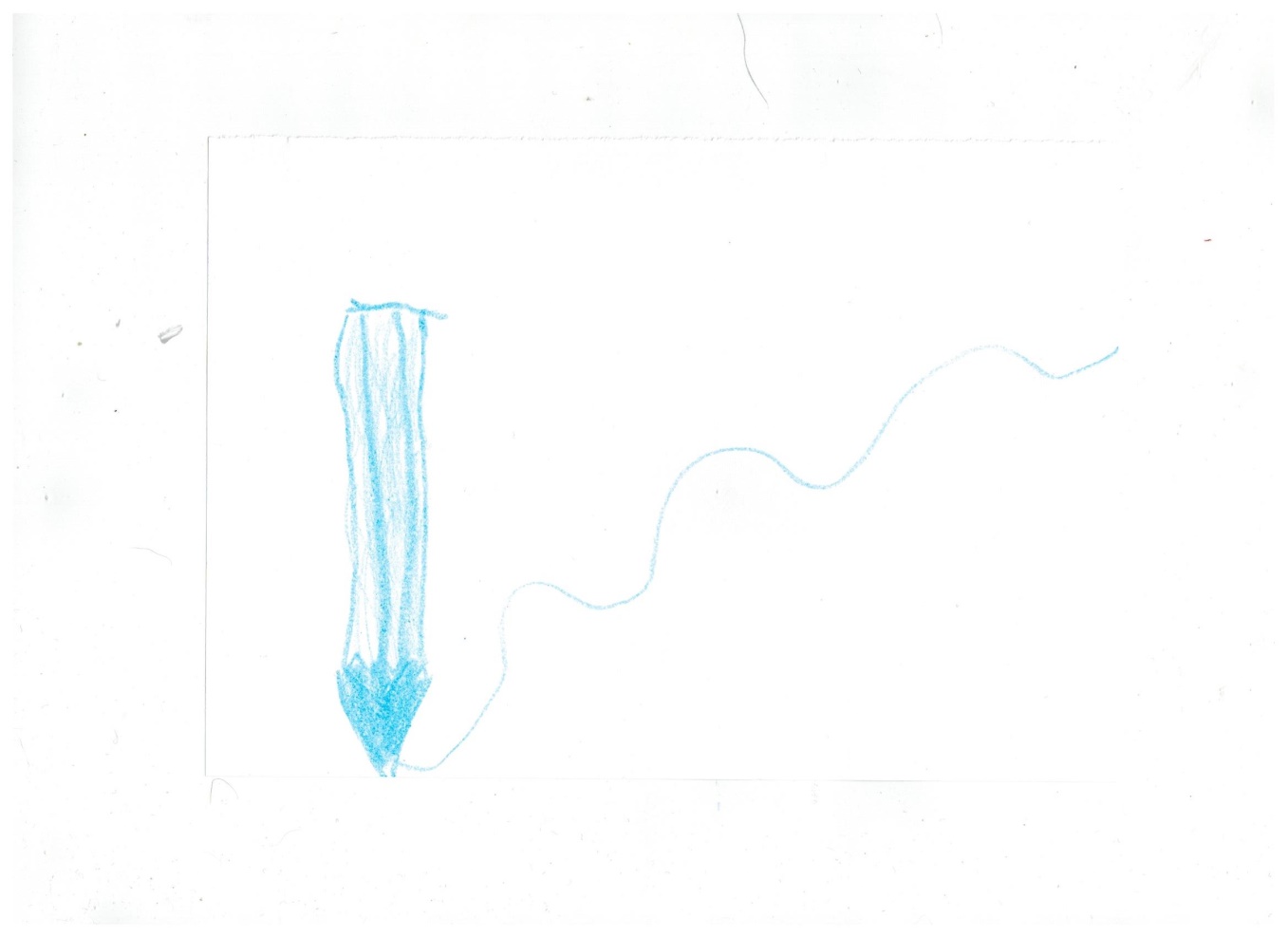 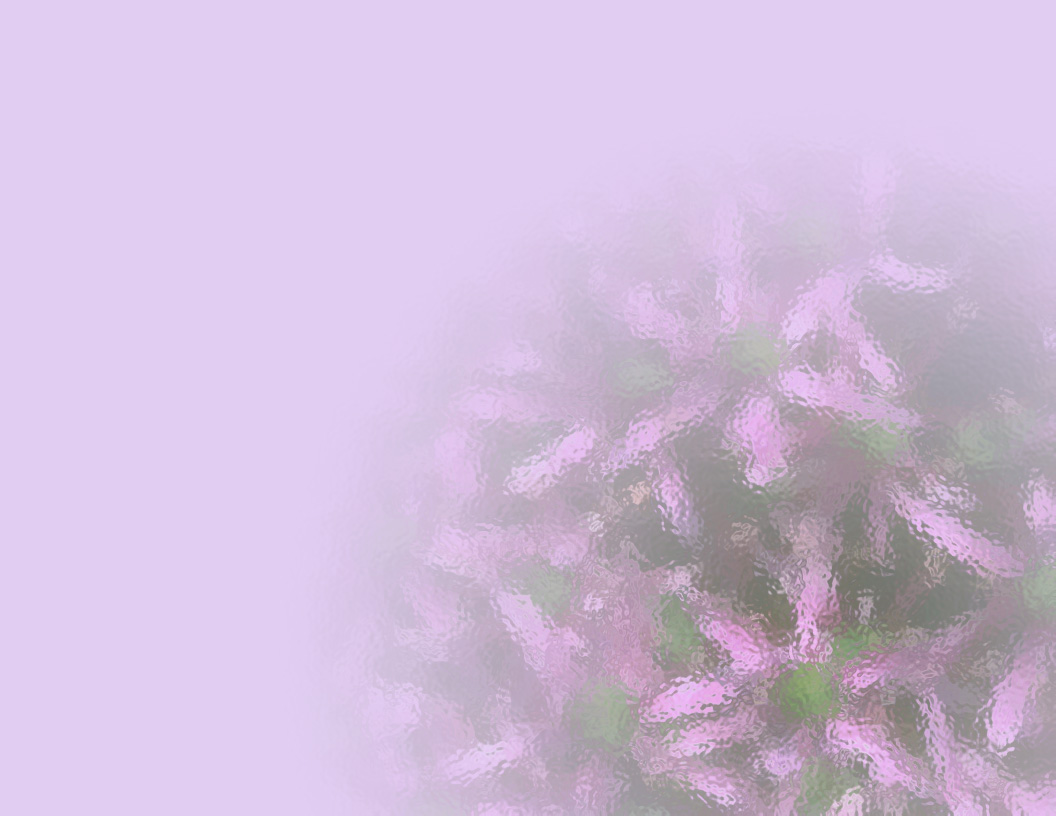 И  получилась  она такая  очаровательная, волшебная, что карандаш предложил ей отправится с ней в зимнее путешествие. И тут снежинка обратилась к своему другу ветру, что бы он помог им совершить  сказочное путешествие. Ветер  поднял их воздух и они полетели .
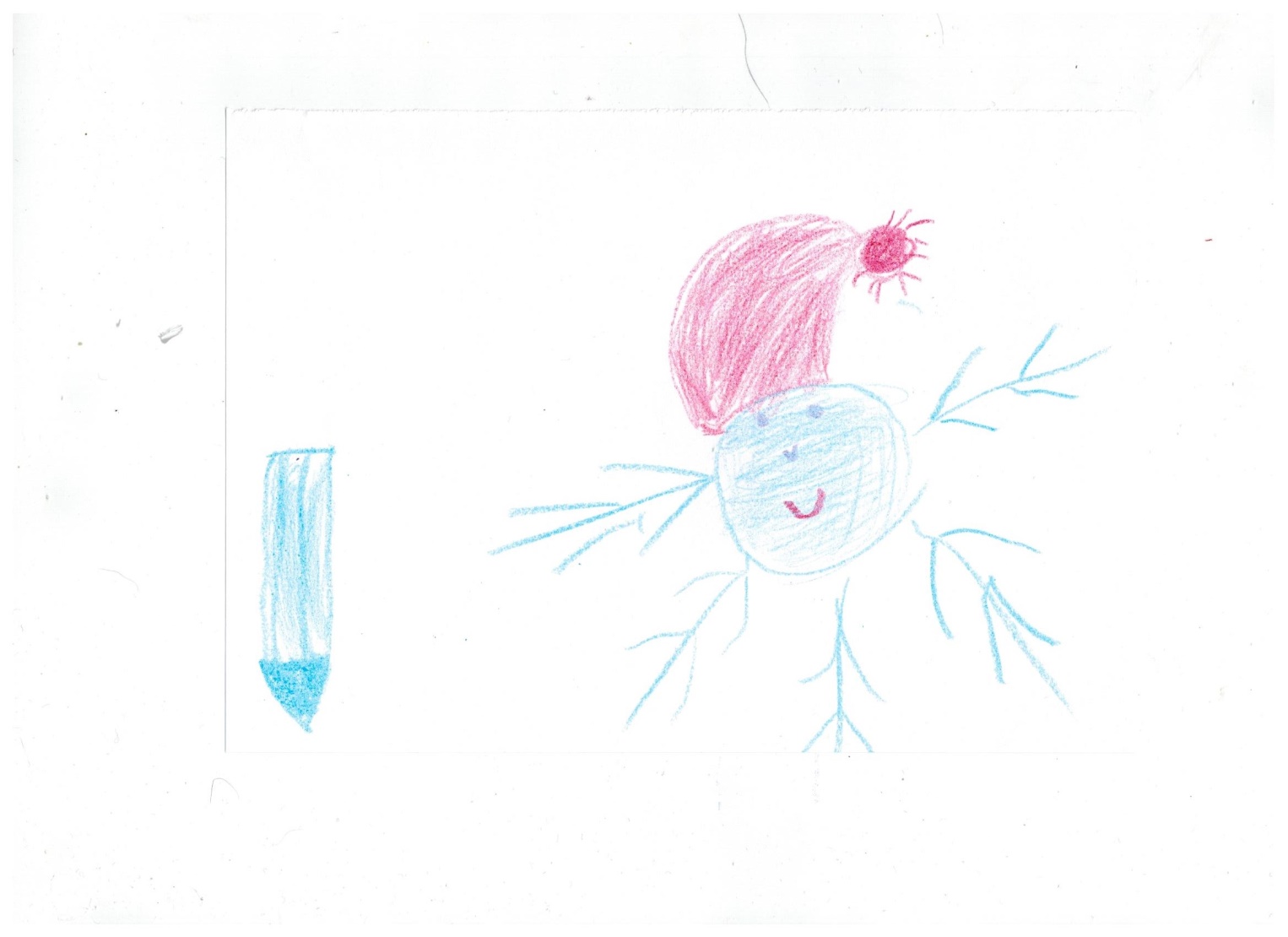 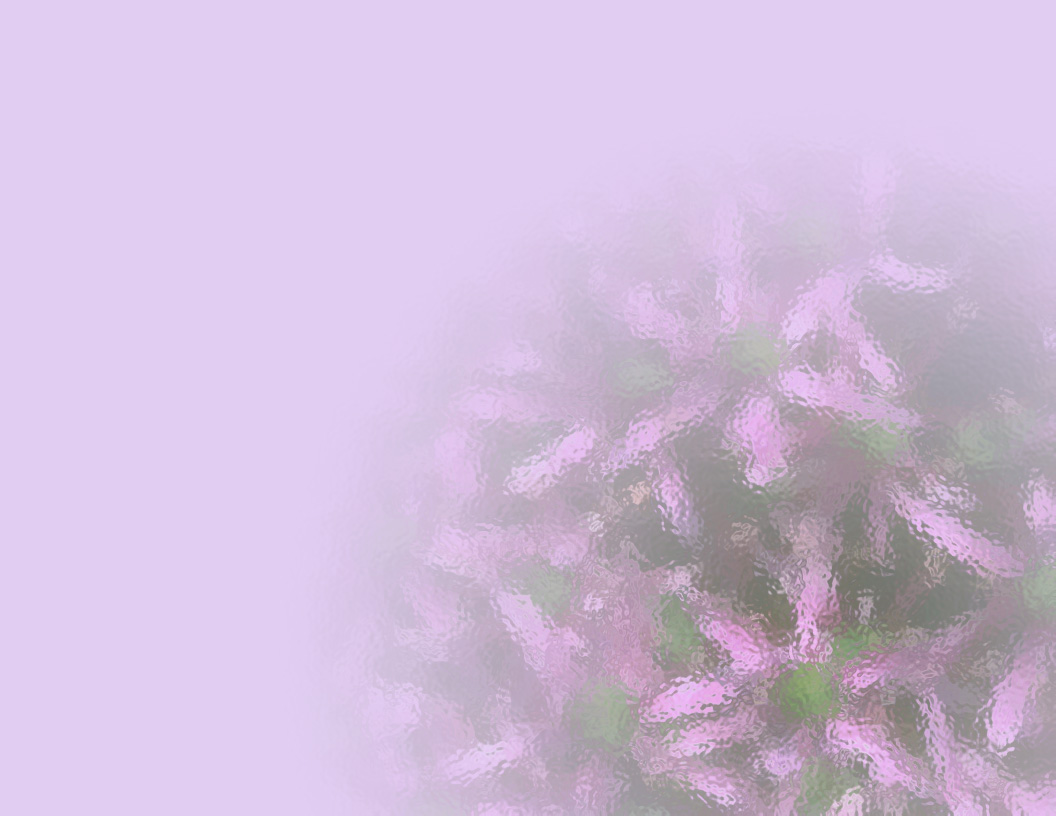 Пролетая над большим сугробом они заметили чей то домик. Приземлились . И увидели там Мишутку. Мишутка обрадовался гостям и предложил им поиграть. Немного поиграв карандаш со снежинкой отправились дальше в путь дорогу по лесной тропинке
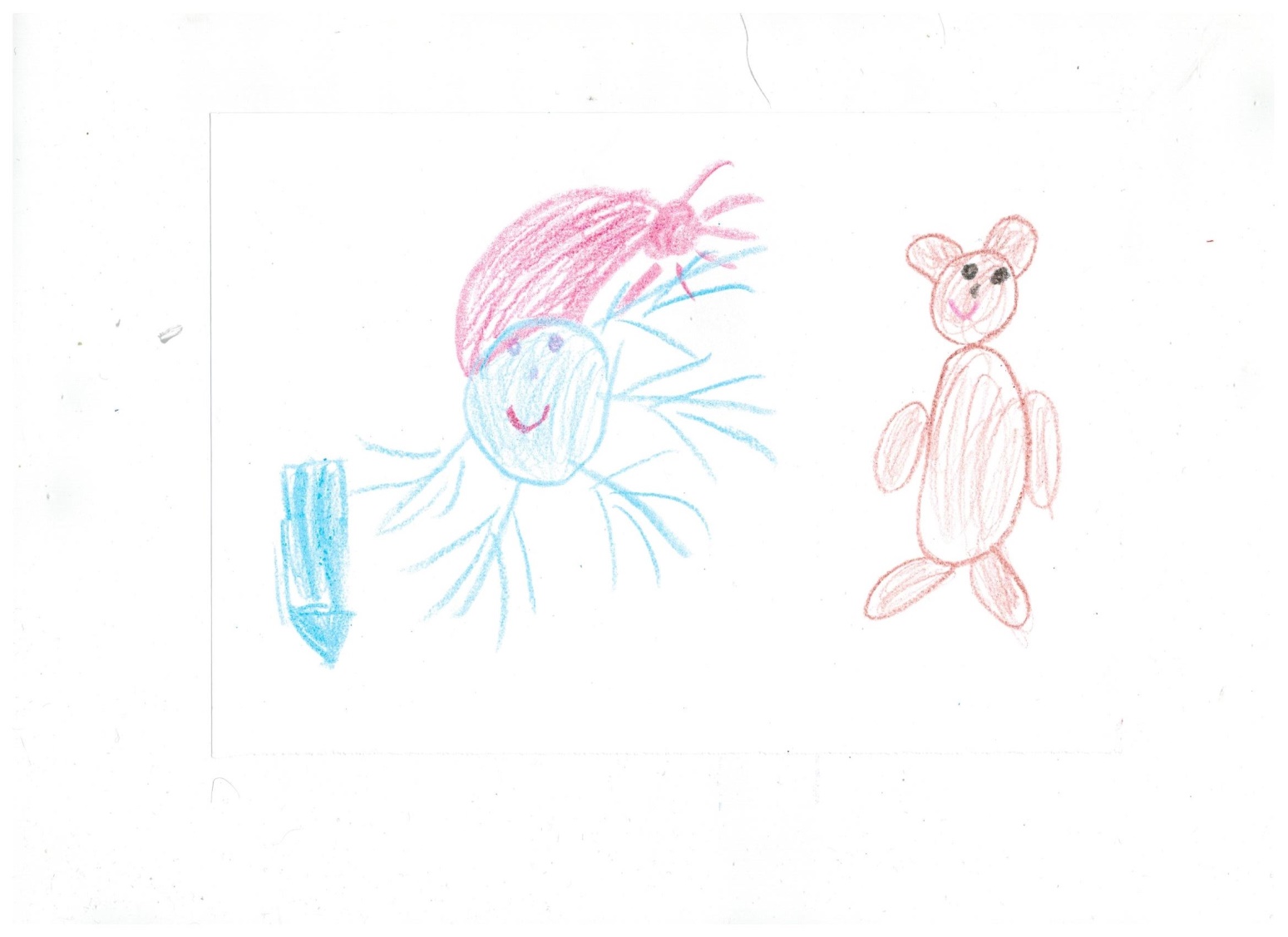 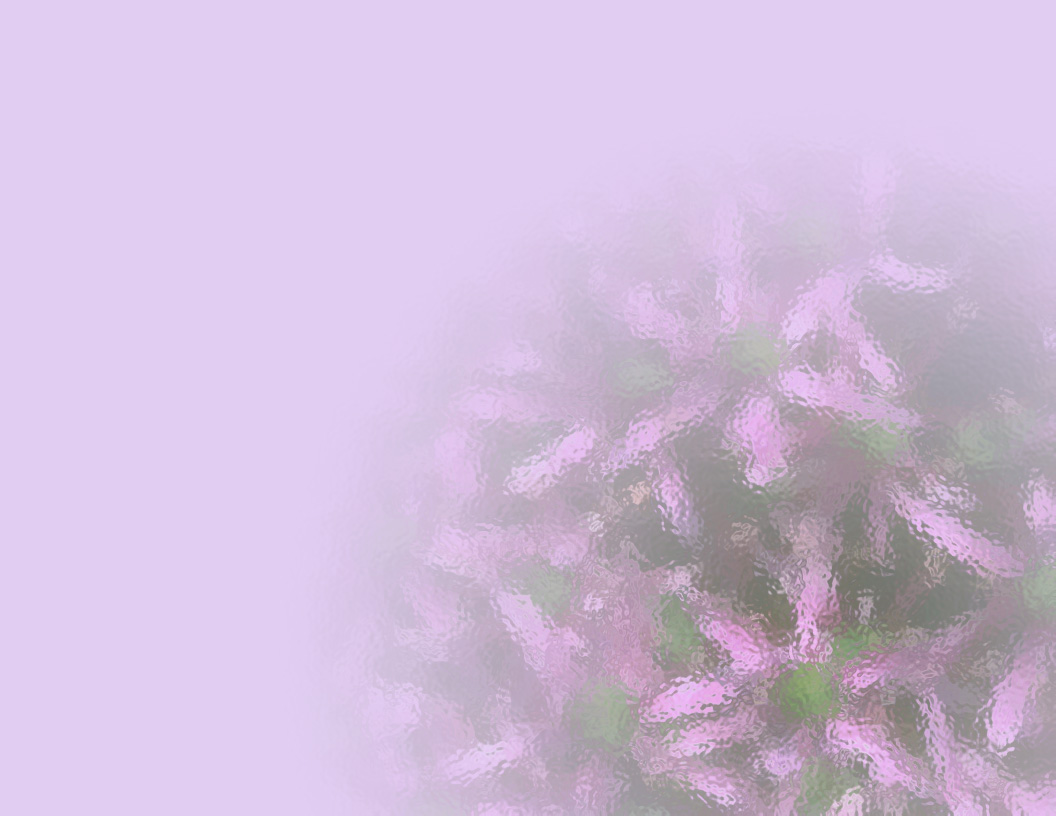 Идут они идут, а на встречу им зайка – побегайка. Удивился заяц  встрече  таких необычных  лесных обитателей . Но не испугался, а остановился и рассказал, кто еще живет в их лесу.
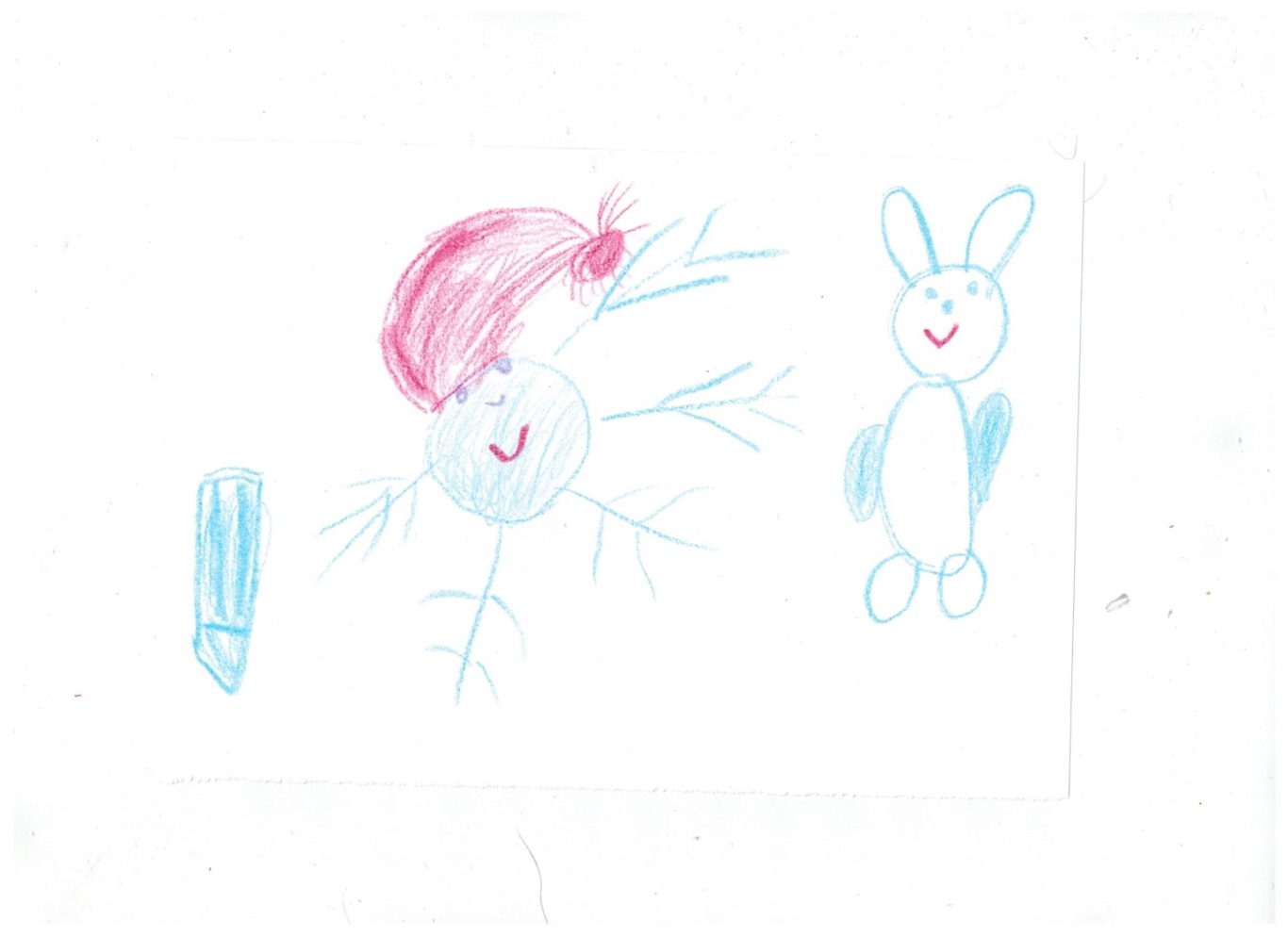 Поблагодарив зайчика, отправились они дальше. Идут они идут, а на встречу им раскрасавица лиса. Лиса остановилась, представилась. И поведала им, что отправляется она на день рождение к волку. И что ей нельзя задерживаться, а пора бежать.
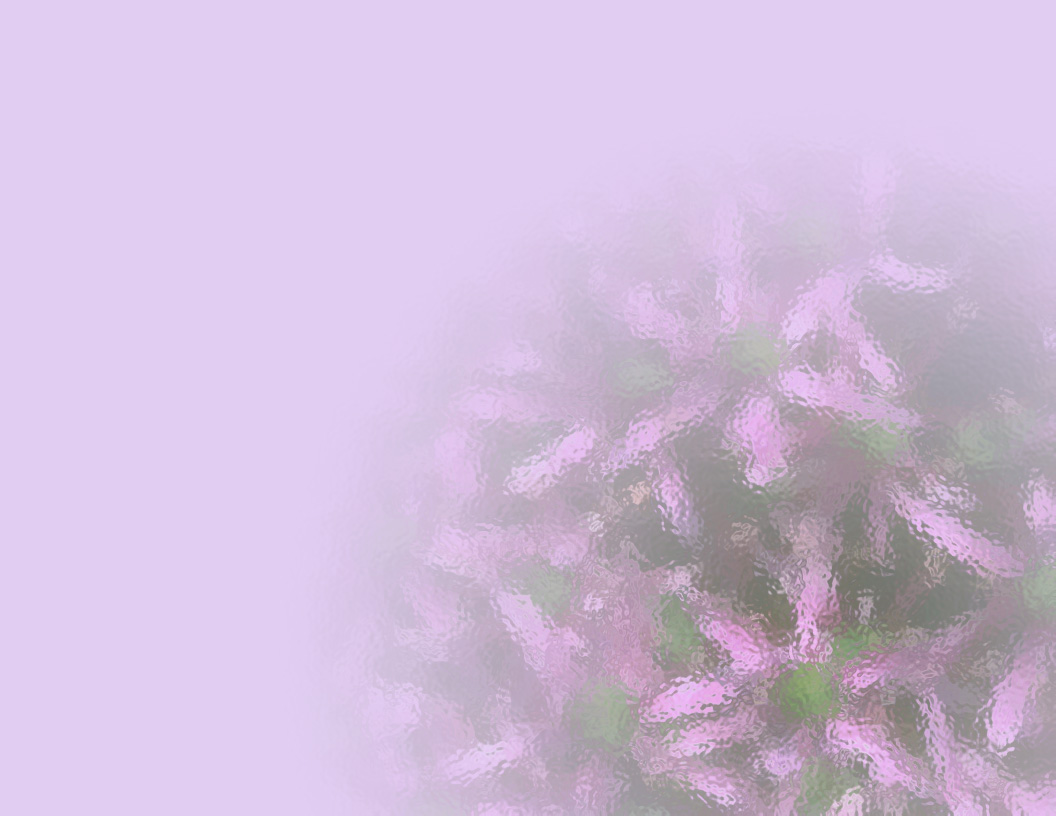 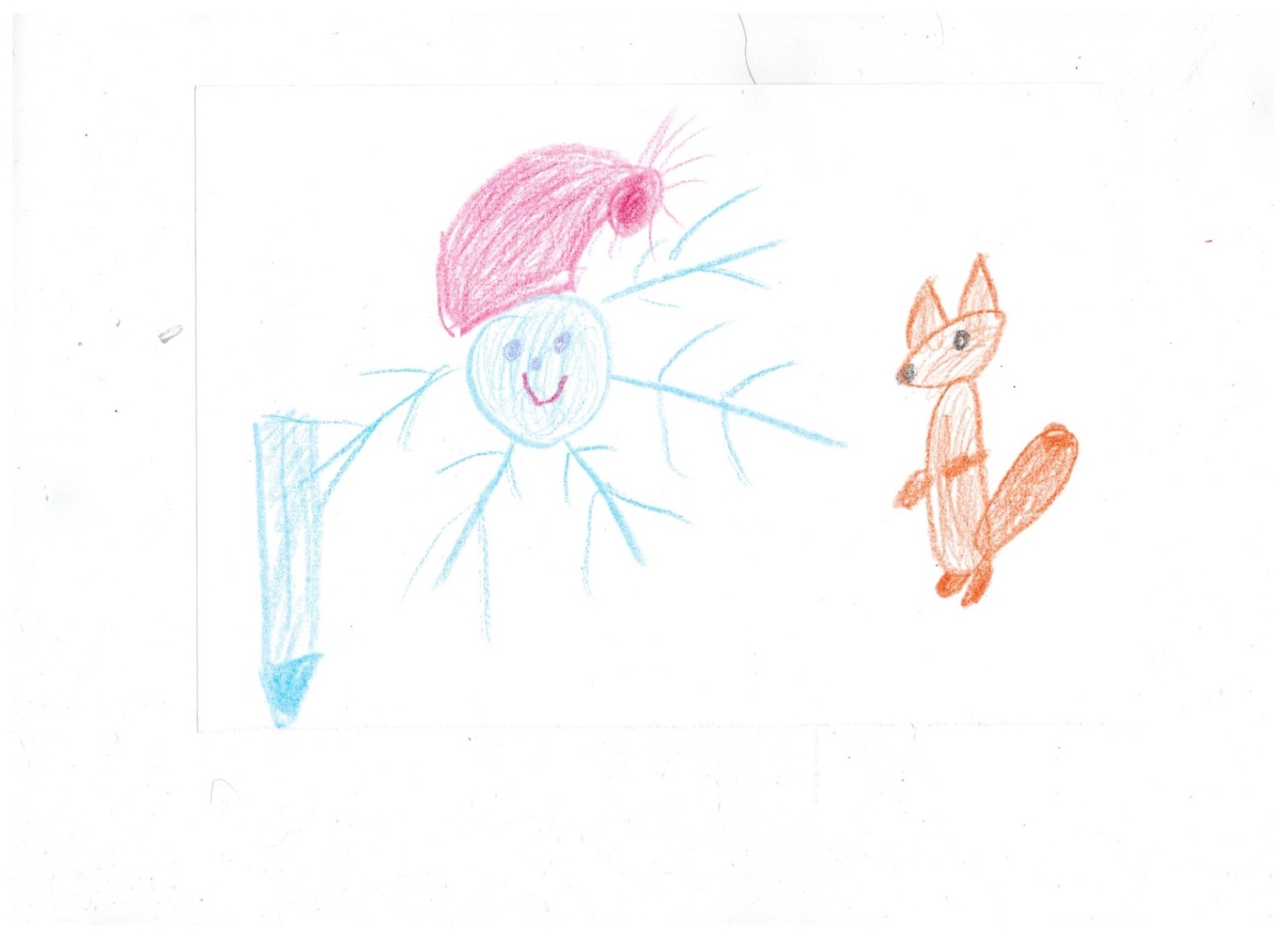 И решили карандаш со снежинкой, что им пора возвращаться обратно, так как в лесу стало темнеть. Идут они идут. Вот вышли из леса. Подходят к своему дому и видят стоит красивая  девочка, плачет. Подошли они к ней узнать в чем же дело. И выяснилось, что она потеряла варежку. Тогда Снежинка предложила ей пойти домой и ждать их с карандашом у окна. А они пойдут и обязательно отыщут её варежку.
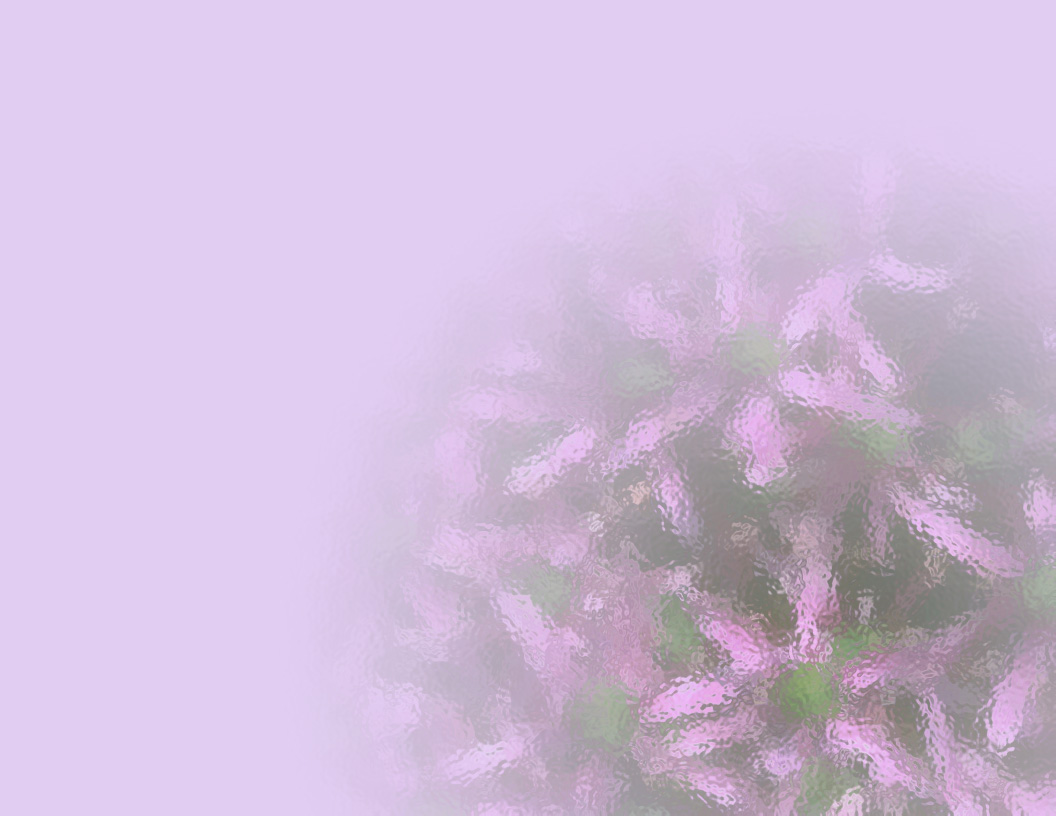 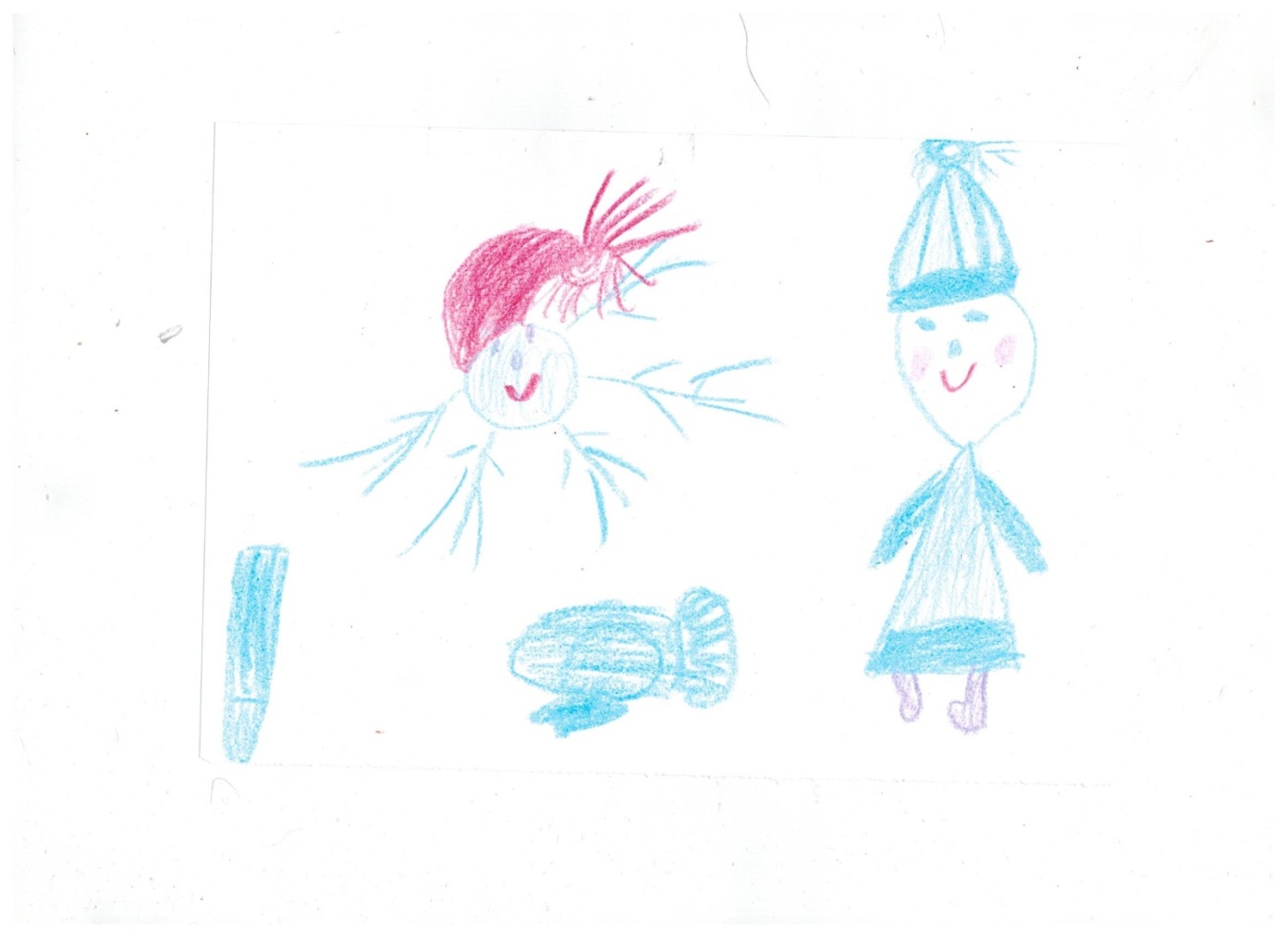 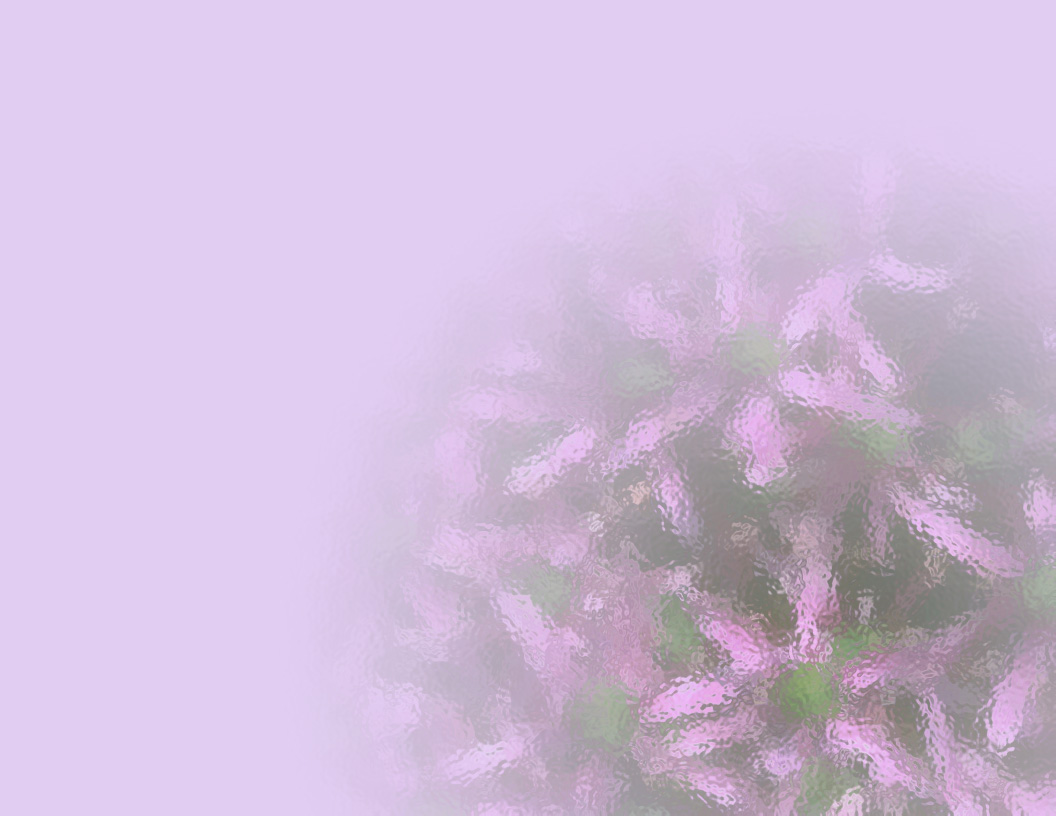 Побежали они искать варежку для девочки.  Бегут, веселятся и вдруг смотрят, что  - то там впереди лежит. Подбежали и очень обрадовались такой находке. Взял карандаш варежку, смотрит а снежинка села прямо на дорогу и загрустила. Карандаш сразу понял о чем она загрустила, ведь он возвращается домой, а дома ей будет жарко и она растает. И карандаш  тогда  предложил ей поселиться  на варежке. И Снежинка с радостью согласилась.
И началась у Снежинки новая жизнь. Такая неизведанная, незнакомая.
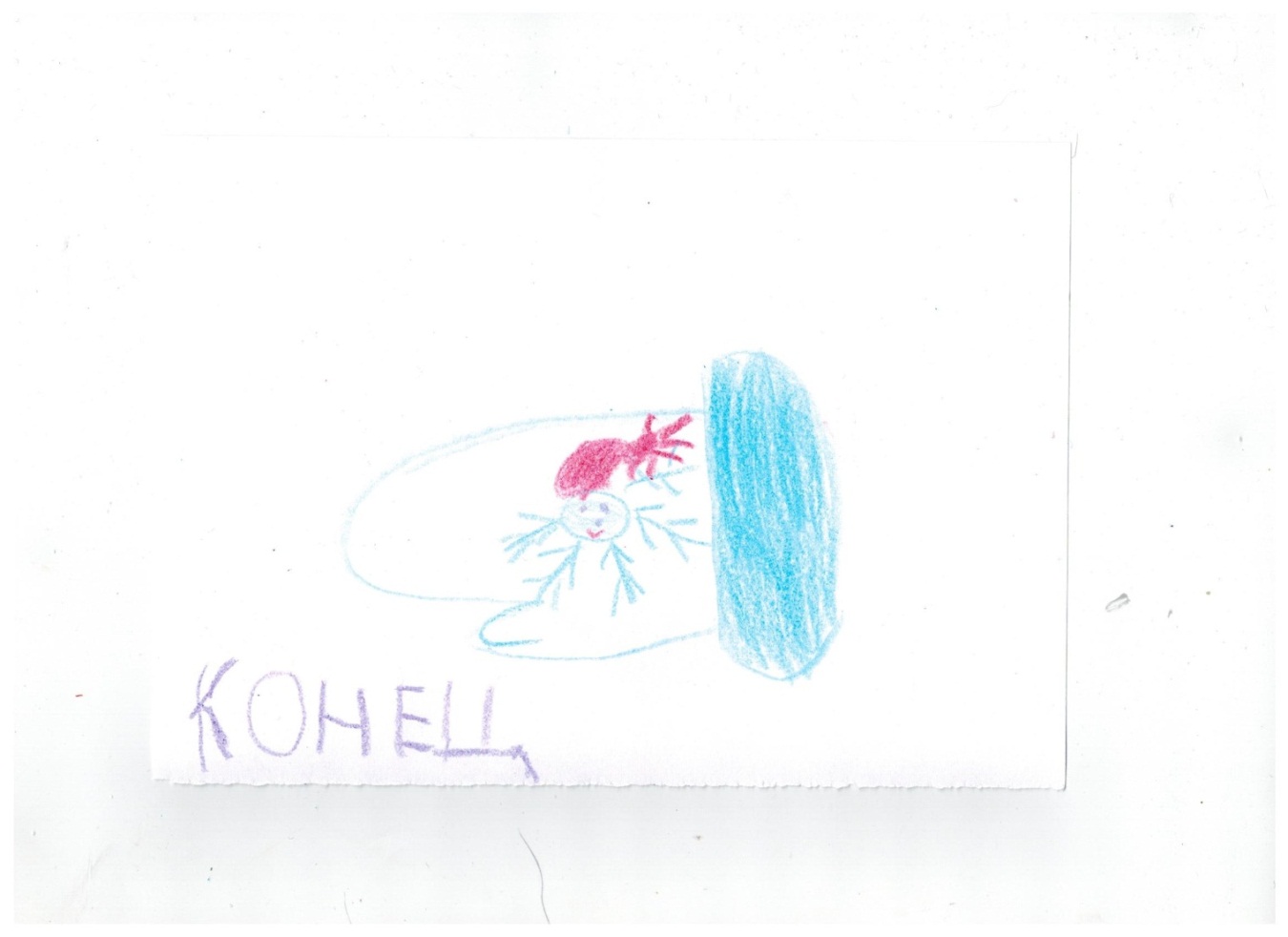 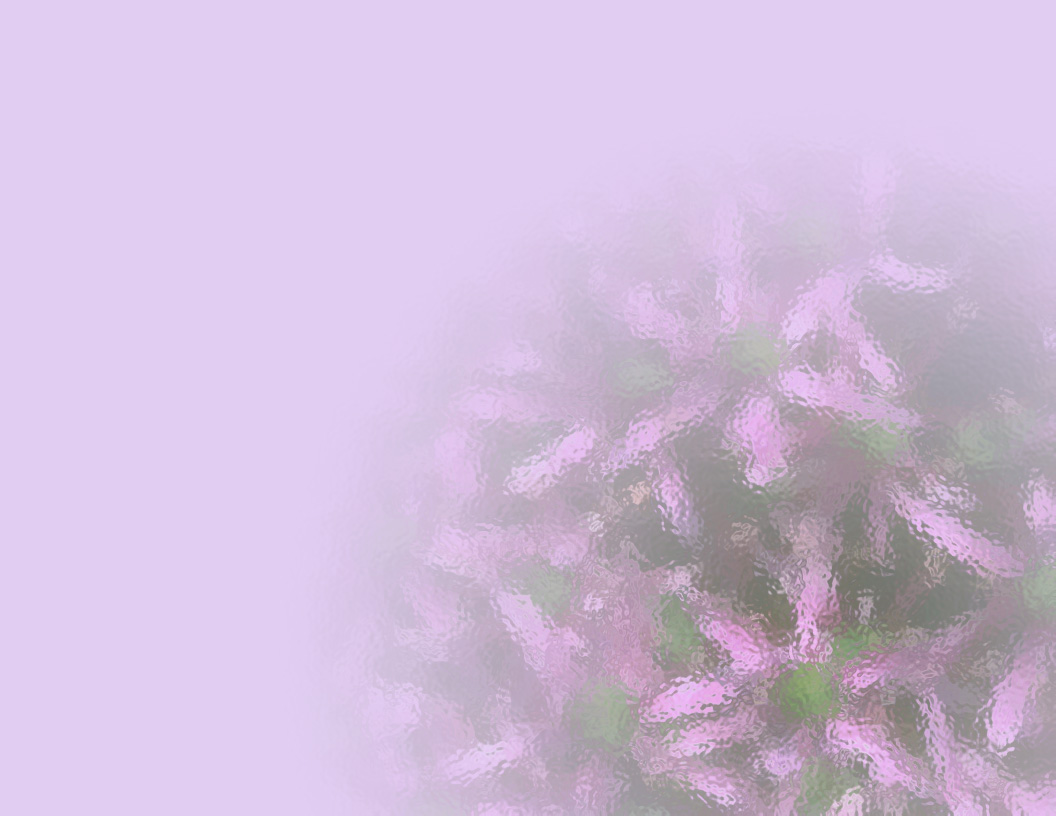 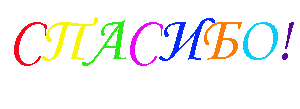 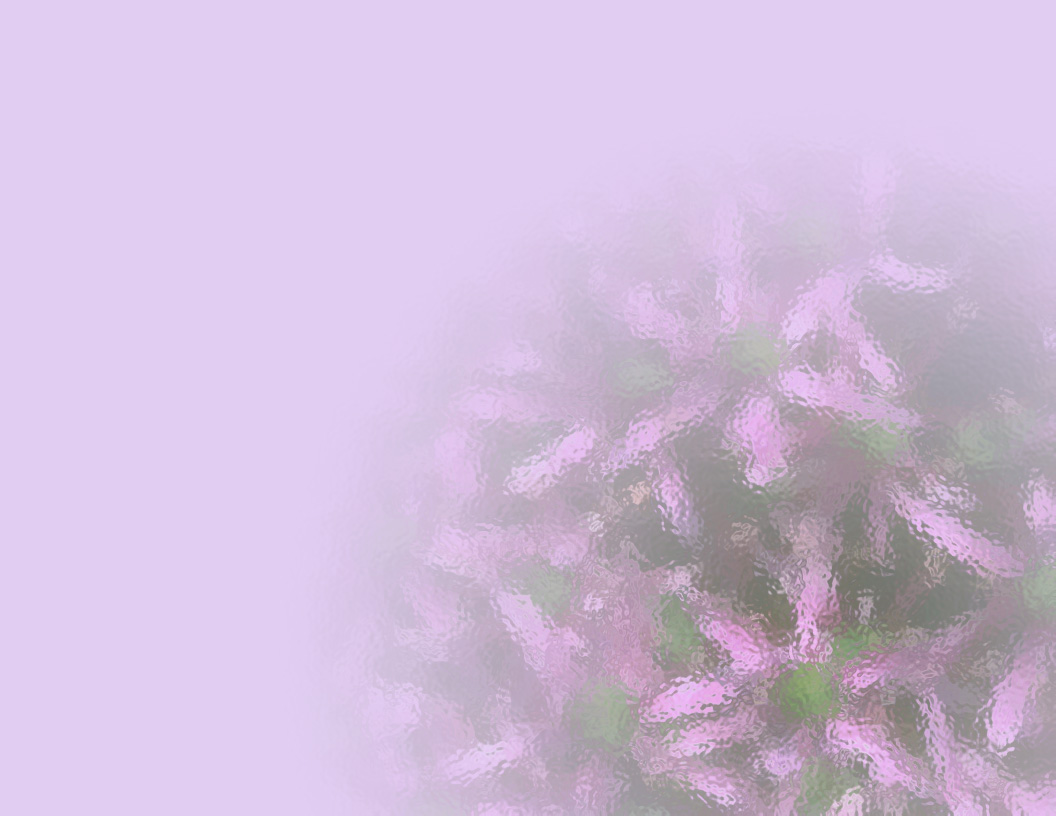